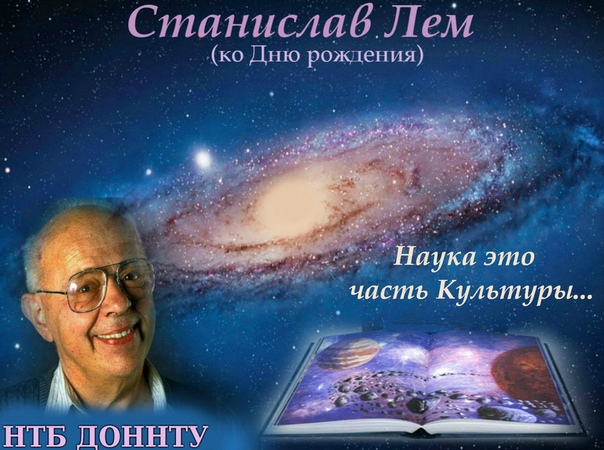 100-летие со дня рождения писателя-фантаста
Стани́слав Ге́рман Лем 
12 сентября 1921, Львов, Польша — 
27 марта 2006, Краков, Польша
- польский философ, футуролог и писатель 
(фантаст, эссеист, сатирик, критик). 
Его книги переведены на 41 язык, 
продано более 30 млн экземпляров
 Автор фундаментального философского
 труда «Сумма технологии», в котором 
предвосхитил создание    
 виртуальной реальности,    
 искусственного
 интеллекта, 
а также развил идеи авто-эволюции
 человека, 
сотворения искусственных 
миров и многие другие.
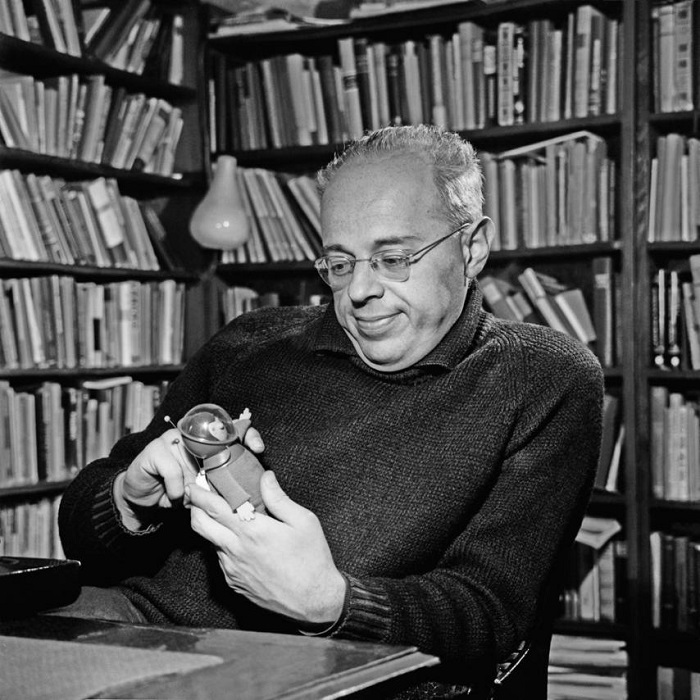 Станислав Лем родился во Львове (Польша). 

Во время немецкой оккупации подделав документы, скрывая наличие еврейской крови, он работал сварщиком и автомехаником в немецкой фирме, участвовал в Сопротивлении. 

В 1946 году, после присоединения Львова к Украине, был репатриирован.
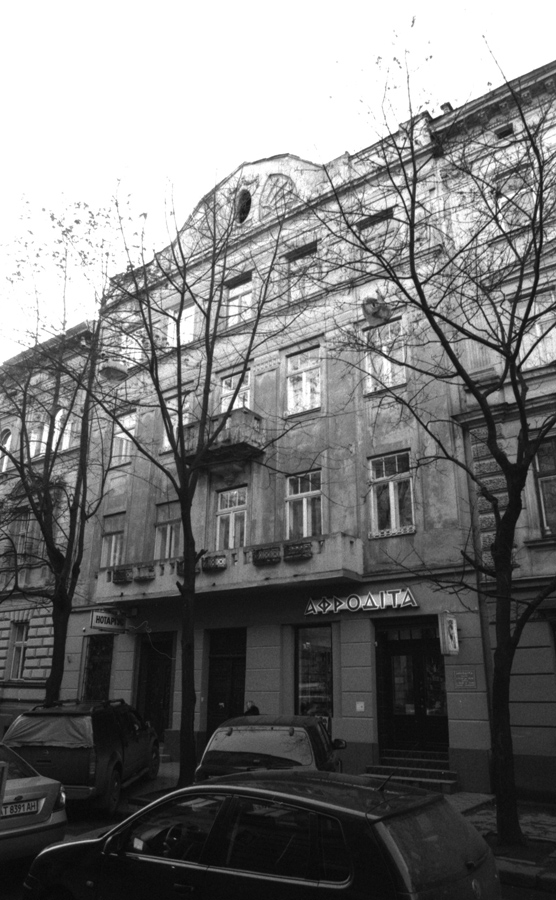 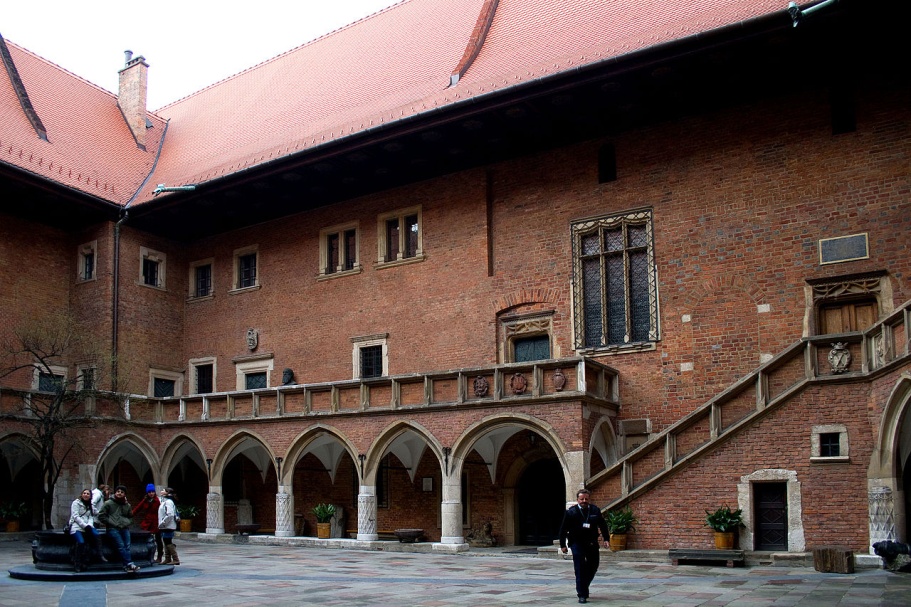 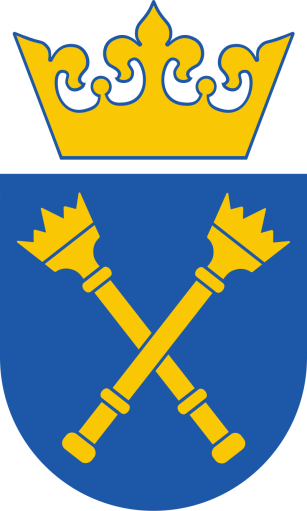 Закончил медицинский факультет Ягеллонского университета, но после успеха первых же романов оставил медицинскую карьеру.
Первая книга Лема — «Астронавты» (1951г.)  живописала светлое коммунистическое будущее. 

В 1960-х он выпустил свои знаменитые «Рассказы о пилоте Пирксе», «Эдем», «Непобедимый», «Сказки роботов». 

В 1982-м, после введения военного положения, он уехал из Польши. 
 Лем жил в Австрии и Италии, 
в 1988 году вернулся на родину. Станислав Лем умер на 85-м году жизни.
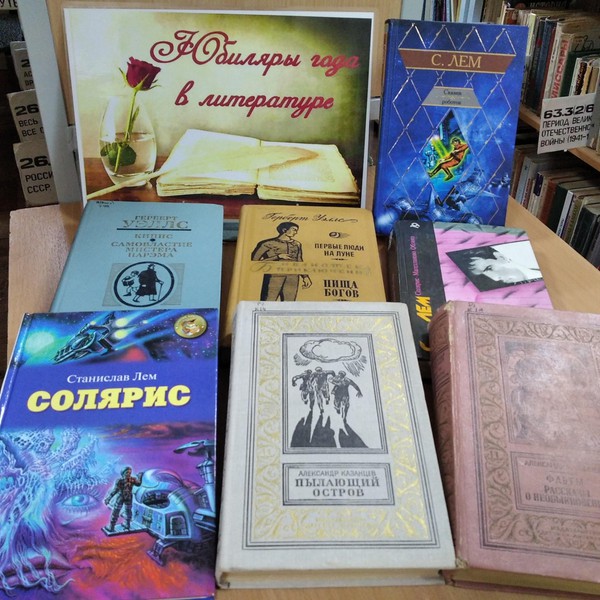 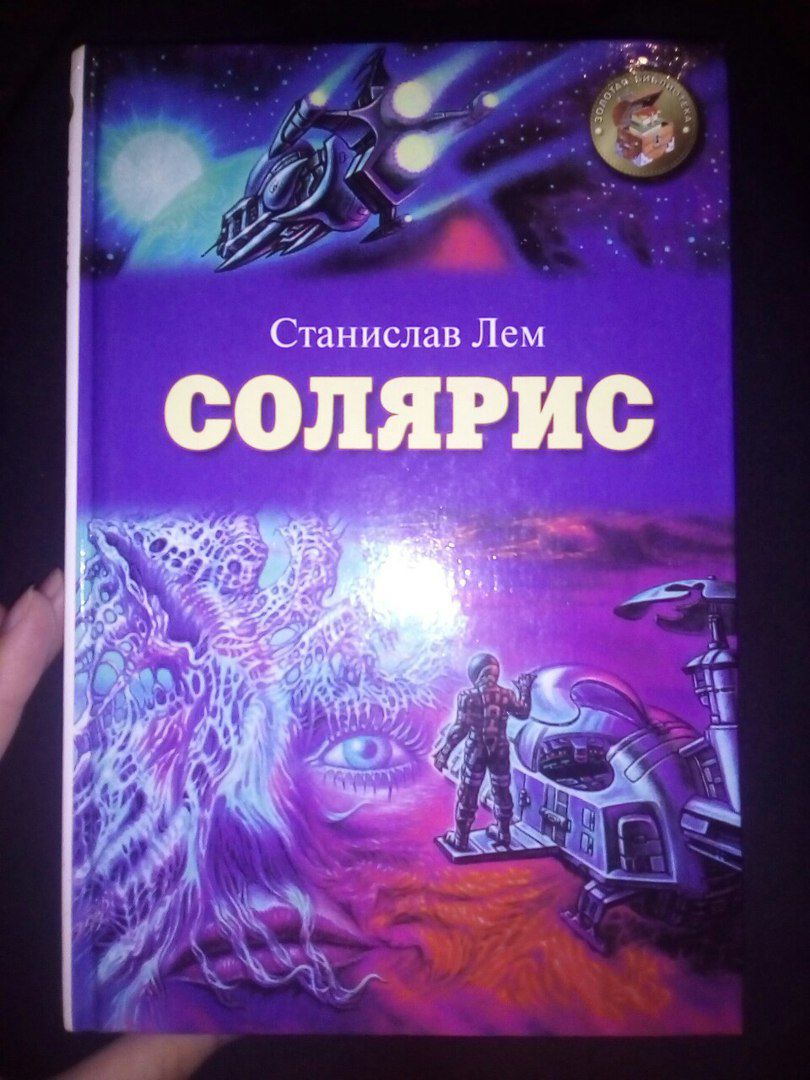 «Солярис» —это глубочайшее философское произведение, обернутое в фантастику. Этот роман о человеке, Контакте и Боге. Главный герой романа - Крис Кельвин - прибывает на станцию планеты Солярис, который покрыт огромным разумным океаном из плазмы.
 Океан проникает в сознание экипажа - и воссоздает образы из их прошлой жизни.
 В случае с Кельвином это - его погибшая по его вине невеста по имени Хари. Такое же происходило с каждым членом команды. Этих "фантомов" нельзя убить. 
От них нельзя скрыться. Постепенно фантомы все же понимают - они всего лишь копии. 
В конце концов Хари, возлюбленная Криса, находит способ убить себя, не в силах выдержать мучений от невозможности оставить Криса. Насколько далеко имеет право заходить человек в своих попытках постичь Вселенную?
По произведениям Лема снято несколько фильмов. Например, роман «Солярис» (1961), который неоднократно экранизировался - в частности в СССР режиссером А.Тарковским.
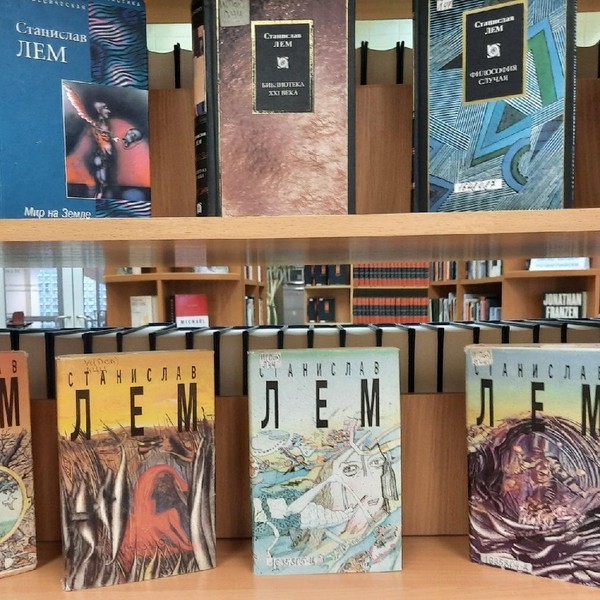 Проза Лема - это философия, преподанная читателю в художественных образах, где он подвергал сомнению все, вплоть до самых простых истин. Главный «враг» по его мнению - умственная лень, нежелание вдумываться в суть вещей и в законы, управляющие мирозданием.

Произведения Лема - высокообразованного человека, прекрасно разбиравшегося в астрономии и биологии, кибернетике и физике - изобилуют интеллектуальным юмором
 и игрой слов.

 Его книги переведены на 41 язык, их тираж составляет около 30 млн. экземпляров. И главное, произведения Станислава Лема читают и перечитывают. Они по-прежнему актуальны и востребованы.
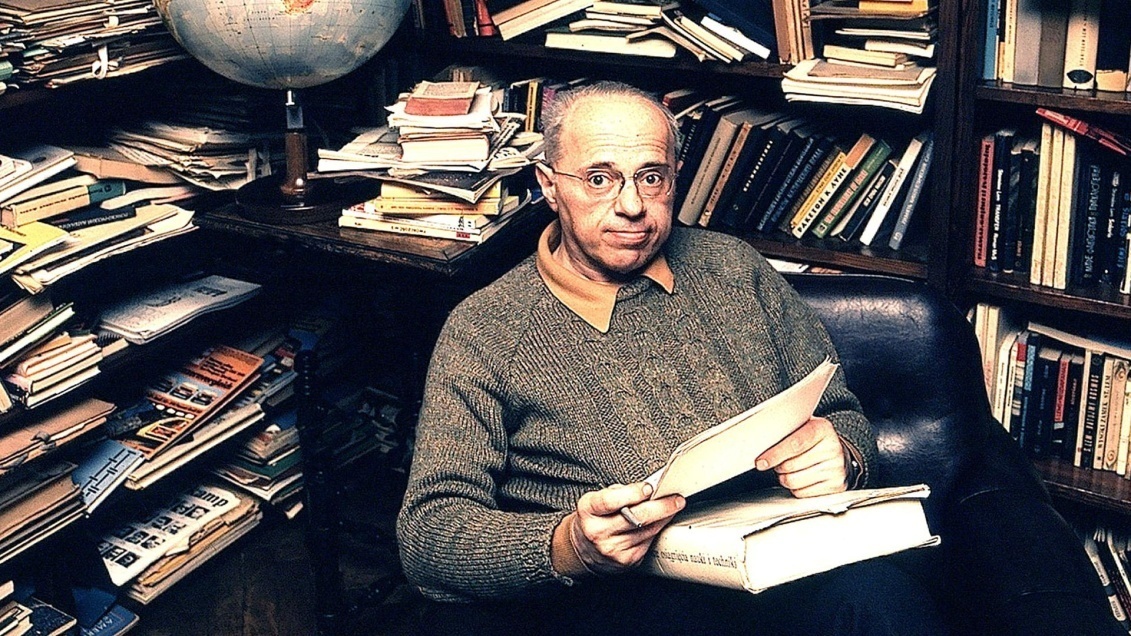 Спасибо за внимание!